別紙5 ガバメントクラウドサービス構成記載例
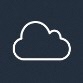 ※構成図には以下の内容について必ず記載してください。
①共同利用方式の場合、各自治体環境、保守環境等の分離方法についての考え方
②同一CSP内の他ベンダー環境への通信に関する考え方
③マルチクラウド環境となった場合の他クラウドへの通信に関する考え方
事業者責任範囲
ガバメントクラウド
例）保守環境はシステム環境とアカウント分離し、全自治体で共同利用します。
接続環境（共有）
保守環境（共有）
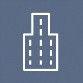 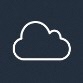 保守環境用VPC
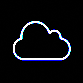 事業者保守拠点
事業者クラウド接続サービス
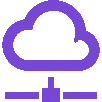 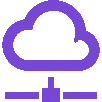 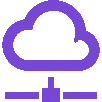 監視、ウイルス対策セキュリティ更新等
他自治体システム環境
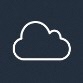 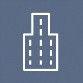 他自治体
ガバメントクラウド接続サービス
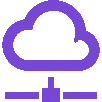 他市町村VPC
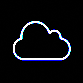 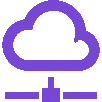 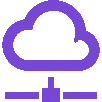 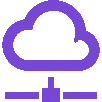 標準化業務システム
妙高市システム環境
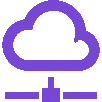 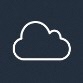 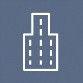 妙高市
ガバメントクラウド接続サービス
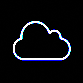 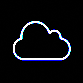 妙高市VPC①
妙高市VPC②
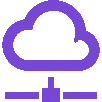 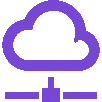 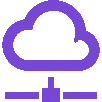 標準化対象外
業務システム
標準化業務システム
共通機能
例）庁舎からの接続のための接続環境を提供します。接続環境では自治体毎にTransit Gatewayを設置し各自治体の本番環境VPCを接続します。
ガバメントクラウド
（他CSP）
例）システム環境はセキュリティ確保のため、各自治体毎にアカウント分離をします。
標準化対象システム及び共通機能を合わせて同一のVPCで提供し、標準化対象外の業務については別のVPCで提供し
他ベンダー
妙高市本番環境
例）ガバメントクラウド接続 サービスの運用管理補助は行いませんので、ガバメントクラウドとの通信設定については自治体側作業となります。通信設定に必要なアドレス情報等については提供いたします。
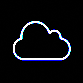 妙高市VPC
他ベンダー業務システム
ます。